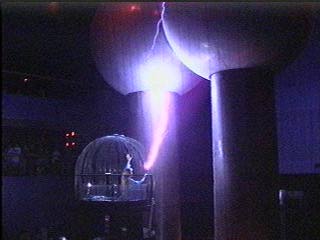 Physics 2102
Gabriela González
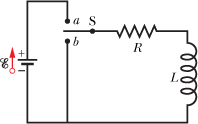 Physics 2102
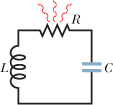 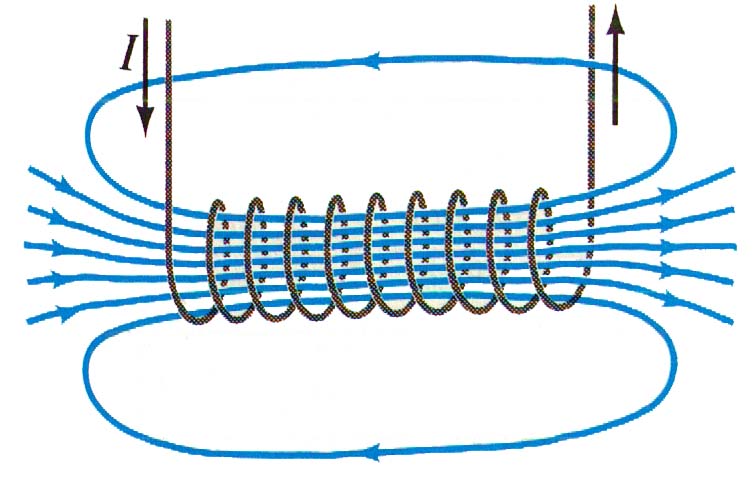 Exam review
Inductors, EM oscillations
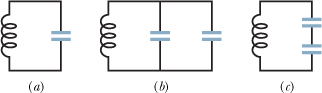 Exam review
Q1: 75.7 
P1: 61.6 
Q2: 67.2 
Q3: 79.2 
P2: 58.2 
P3:52.2
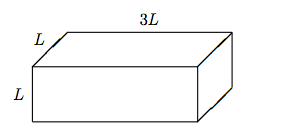 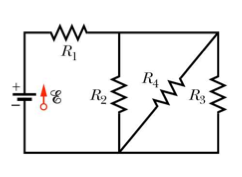 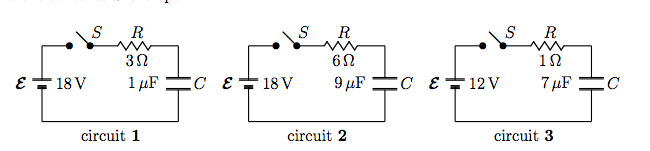 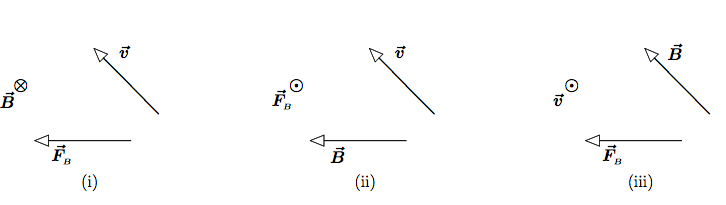 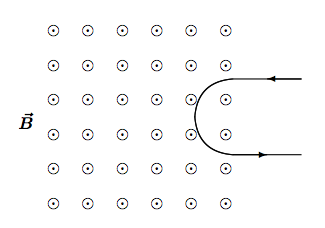 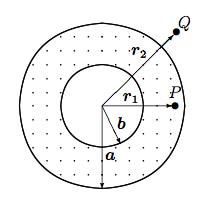 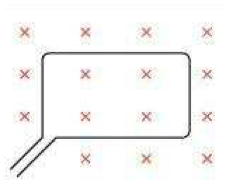 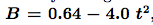 Inductors
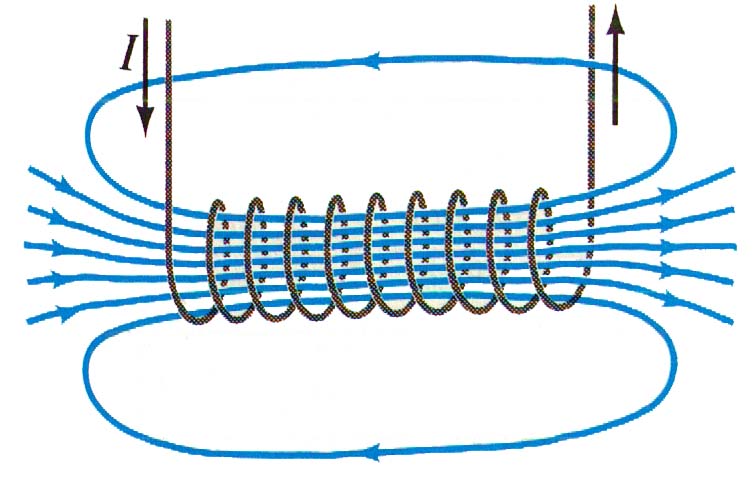 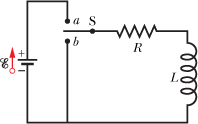 Inductance definition: L=NFB/I
Solenoid inductance: L=m0n2Al
Induced emf (voltage) across an inductor is E=-L di/dt 
In an RL circuit, we can “charge” the inductor with a battery until there is a constant current, or “discharge” the inductor through the resistor. Time constant is L/R.
An inductor stores magnetic potential energy: UB=Li2/2
Energy density stored in a magnetic field is uB=B2/2m0
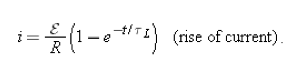 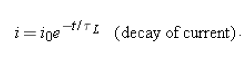 EM oscillations
An LC combination produces an electrical oscillator, the natural frequency of oscillator is w=1/LC
Total energy in circuit is conserved: switches between energy stored in capacitor (electric energy) and in inductor (magnetic energy).
If a resistor is included in the circuit, the total energy decays (is dissipated by R).
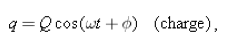 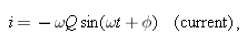 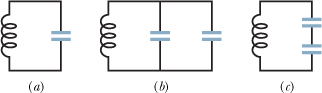 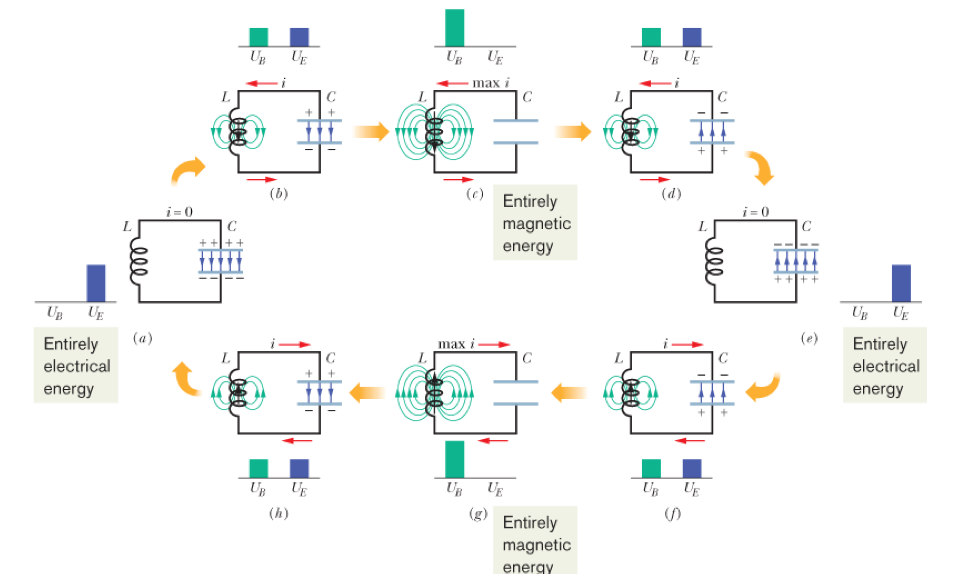 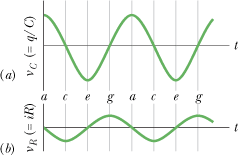 i(t)
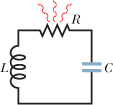